КОМП’ЮТЕРНА ГРАФІКА
ЛЕКЦІЯ 12
Елементи диференціальної геометрії
Дотична до кривої
Вектор  нормалі
Кривизна кривої
Кривизна плоскої кривої
Параметрична форма поверхні
Метричні властивості поверхонь.
Перша квадратична форма поверхні
2
Елементи диференціальної геометрії
На  відміну від аналітичної  диференціальна геометрія вивчає властивості кривих і поверхонь в безкінечно малому околі деякої точки. Як відомо, існують наступні види завдання  кривих (у випадку двох вимірів)
Y=y(x) - явний :
F(x,y)=0 - неявний 
і параметричний x=x(u),y=y(u) , або векторний          .
3
Елементи диференціальної геометрії
Відзначимо, що одна й таж крива допускає декілька форм параметризації як по виду функціональних залежностей у лівій частині, так і по змісту параметру. Параметризація у якій в якості параметру вибрано довжину дуги кривої, називається натуральною. Далі як для плоских так і для просторових кривих буде використовуватись переважно параметрична форма. 
	Нехай деяка (в загальному випадку просторова) крива задана у вигляді            або          , де u  – довільний параметр, а  s – довжина дуги.
4
Дотична до кривої
Розглянемо дві точки на кривій : точку P з парамет-рами           і точку Q  з параметрами                 . 

Вектор                           є хордою, яка з’єднує ці точки.
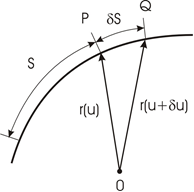 5
Дотична до кривої
Коли               ,то напрям               співпадає з 

напрямком дотичної у точці  P, якщо  дана крива має в цій точці  цілком визначену дотичну. З іншого боку коли довжина  дуги s є параметром кривої , то при
                                                        ,         

де     вектор одиничної  довжини, напрямок якого співпадає з напрямком дотичної до нашої кривої і який називається одиничним вектором дотичної.
6
Дотична до кривої
Постільки завдання кривої у вигляді r=r(u)  є більш простим ніж r=r(s) , обчислимо похідну  



або                                                   (*)

Тут і далі крапкою позначається диференціювання по довільному параметру. З формули (*) витікає геометричний зміст множника  s - це довжина дотичного вектора.
7
Дотична до кривої
Дотична до  кривої          у точці      це прямая лінія, яка проходить через точку          і має напрямок вектора        . Таким чином рівняння дотичної до кривої у точці      має вигляд 
                                                                 ,

де      - відстань між поточною точкою         і точкою дотику          .
8
Вектор  нормалі
Для двовимірної кривої існує тільки одна нормаль. Для тривимірної же кривої нормальным вектором є будь який вектор, який лежить в площині перпендикуляром до якої є дотичний вектор. 
Якщо взяти одиничний вектор         і продиферен-ціювати скалярний добуток           , то отримаємо важливий результат
9
Вектор  нормалі
Звідси  для одиничного вектора дотичної     маємо 


Це значить, що вектори       і      є ортогональними.

Одиничний вектор     напрямок якого співпадає з  
називається вектором головної нормалі.
10
Кривизна кривої
Якщо параметром є довжина дуги , то прийняте наступне позначення 
			

де скаляр  æ  називається кривизною кривої. За 
визначенням æ>0  , а орієнтація       визначається вектором   таким  чином

                                   æ
11
Вектор бінормалі
Векторний добуток          визначає третій вектор, перпендикулярний     і     , який називається  вектором бінормалі     . Три одиничних  взаємно ортогональних вектора бінормалі, нормалі і дотичної зв’язані співвідношеннями 


утворюють тригранник Френе. Площини, які проходять через задану точку на кривій і містять 
                       відповідно називаються, дотичною, нормальною і площиною, що спрямляє.
12
Тригранник Френе
Тригранник Френе
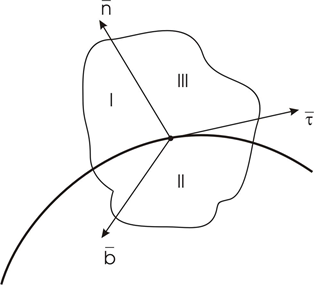 13
Кривизна кривої
Можна показати, що нормаль до площини, у якій лежить дотичне коло, має напрямок векторного добутку       . З іншого боку  
                                              æ  
і після векторного перемноження маємо 
                                              æ
З останнього співвідношення витікає формула для обчислення кривизни 
                         
                              æ
14
Геометричний сенс кривизни
Якщо в деякій точці кривої r=r(s)  вписати коло радіусу R,  яке розташоване в дотичній площині, то


                                                    æ


Тобто кривизна кривої є величина обернена радіусу такого кола.
15
Кривизна плоскої кривої
У частковому випадку плоскої кривої  
маємо




На практиці досить часто має місце випадок коли   
            і тоді остання формула набуває дуже простого вигляду 
                           æ
16
Векторні характеристики кривої , а також зв’язок між ними задаються наступними співвідношеннями, які мають назву формул Френе- Серре

                                                   æ

                                                            æ

де скаляр       називається крученням кривої.
17
Параметрична форма поверхні
Поверхні задаються у параметричній формі               , де u і v - вибрані деяким чином координатні лінії.
Дотичний  вектор до кривої                                на 
поверхні, є пропорційним            . Подібним же чином
дотичний  вектор до кривої                 є пропорційним 
вектору           . Площина, дотична до цих кривих у точці їх перетину               містить обидва вказаних дотичних вектора і, отже , нормаль до розглянутої поверхні буде пропорційна векторному добутку цих векторів
18
Параметрична форма поверхні
19
Вектор нормалі поверхні
Одиничний нормальний вектор  визначається за формулою



де добуток обчислюється у точці                 . Орієнтація вектора  обирається у відповідності до розглянутого випадку. Точки,  у яких часткові похідні не існують або 
в яких             , є особливими і відповідають або особливим точкам параметризації, або гребням чи загостренням поверхні.
20
Метричні властивості поверхонь.
Якщо координатні лінії поверхні задати як функції параметру t тобто,                  , то рівняння кривої, що лежить на поверхні набуде вигляду           або у матричній формі                  . Тоді              означає довільну точку на заданій поверхні, а r(t) - точку на кривій. Вектор    , дотичний до цієї кривої, можна обчислити  за допомогою ланцюгового правила


або у матричній формі
21
Перша квадратична форма поверхні
22
Перша квадратична форма поверхні
Тоді довжина елементу кривої на поверхні може бути обчислена як


де матриця  є матрицею першої квадратичної форми поверхні
23
Кут між кривими на поверхні
Напрямком (du:dv) на поверхні Ф, що задана рівнянням r=r(u,v) називається напрямок вектора

Кутом  між напрямками            і            називається кут між векторами   


який може бути знайдено з скалярного добутку цих векторів
24
Кут між кривими на поверхні
25
Кут між кривими на поверхні
Координатні лінії на поверхні мають напрямки 


Для кута між координатними лініями маємо



Координатна сітка на поверхні є ортогональною тоді і тільки тоді, коли F=0.
26
Площа поверхні
Розглянемо ділянку поверхні , що розміщена між координатними кривими 
 Якщо наблизити цю ділянку плоским паралелограмом, то елемент площі визначиться як 




Використовуючи означення векторного добутку і отриманий вираз для          ,  маємо
27
Площа поверхні
Площа поверхні визначається тільки її першою квадратичною формою
28